Szondázás alapú diagnosztika 1.
Autonóm és hibatűrő információs rendszerek

Kocsis Imre
ikocsis@mit.bme.hu 
2013.09.19.
Motiváció
…
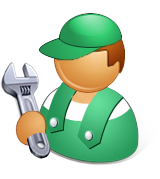 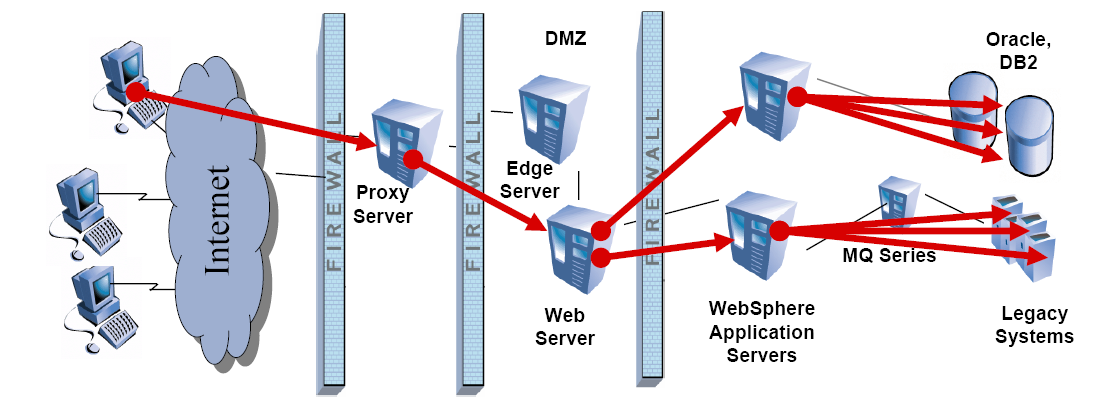 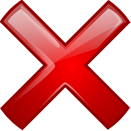 Motiváció
Szolgáltatás UP  DOWN
Log: hibakódok az alkalmazás-szervertől
Windows: a szolgáltatás fut
Monitorozás: lecsökkent terhelés
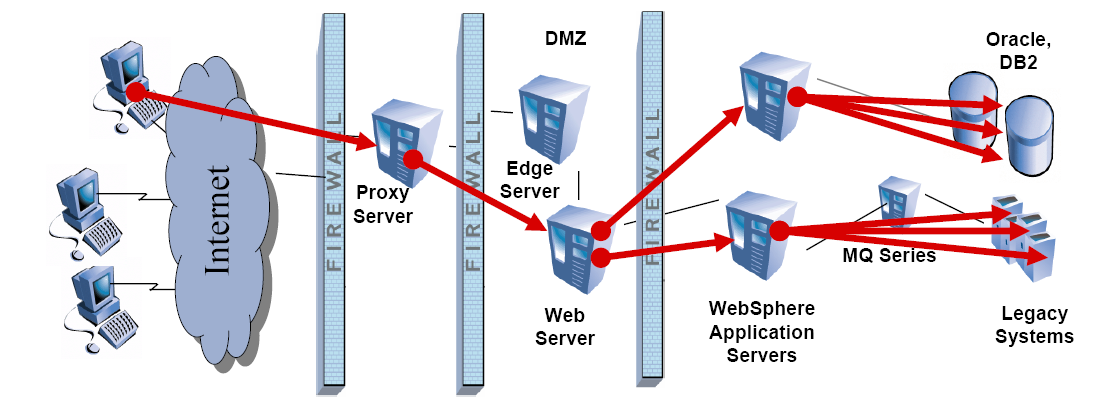 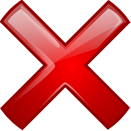 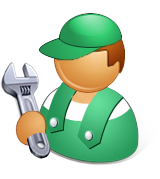 Motiváció
Az események széleskörű figyelése elengedhetetlen; igaz, sok egyidejű esemény intelligens feldolgozása nehéz.
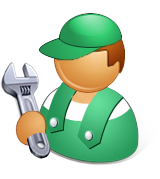 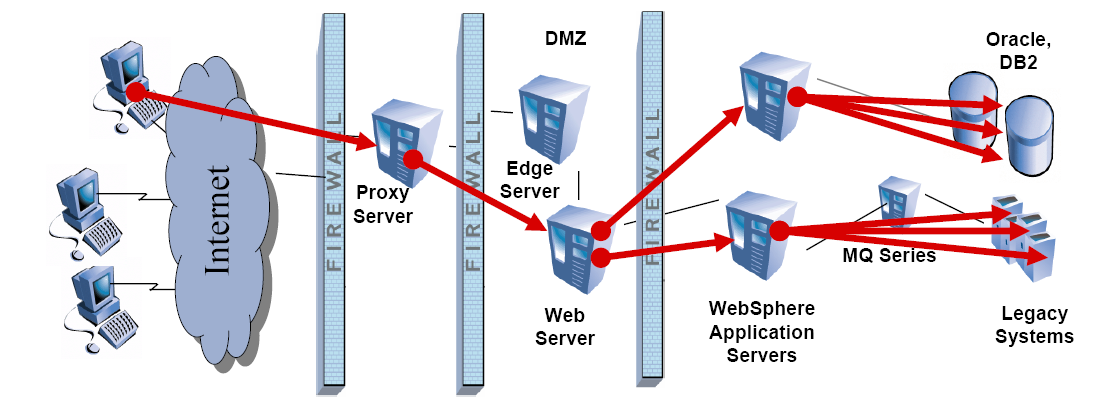 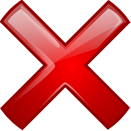 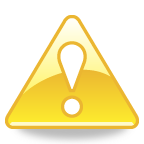 Naplózás ≠ eseménykezelés!
Motiváció 2.
~2 dozen VM/host 
~20 ESX metrics/VM (CPU, memory, net)
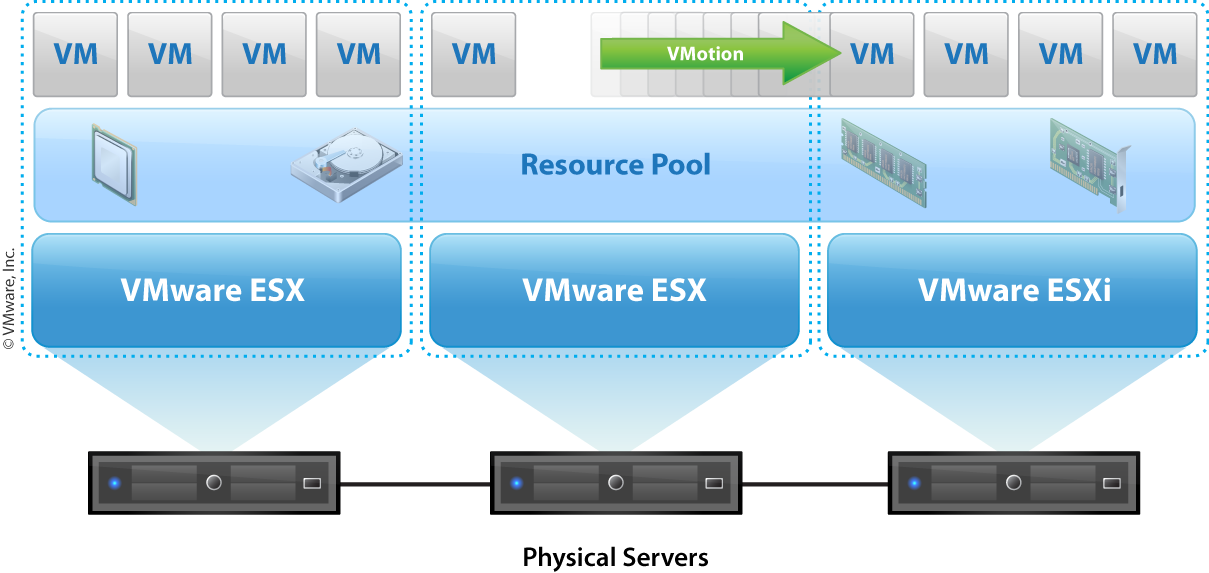 ~1 dozen host/cluster
~50 ESX metrics/host
Cluster: ~70 metrics (derived by aggregation)
Rendszerszintű diagnosztika
események és metrikák: kétirányú átjárás

Cél: hibaok megkeresése

Felbontás: 
Hibaok-javítás vagy
Hibás állapot megszüntetése vagy
Hibás állapot elfedése

Javító akciók: rendszertervezési feladat
… diagnosztika: szintén
Eseménykorreláció
Minél teljesebb instrumentáció
Eseményforrások
„push” (esemény-)értesítések
Központosított monitorozással eseményfolyam

Erőforrásigényes
Karbantartásigényes
Korrelációs logika: „felesleges” feladatok, pl.
Hatáslánc-szimptómák leválogatása
Események „elnyomása” a hatásláncban

N.B. a korrelációs logika klasszikusan nem modell alapú
N.B. 2: vö. „Big Data” és „cloud” környezetek
Szondázás (probing)
Szonda (probe): teszt-tranzakció, melynek eredménye a rendszer valamely komponenseinek állapotától függ

Elosztott rendszerekben:
(Távoli) kiszolgálónak parancs vagy tranzakció küldése
Válasz „mérése”

„Szondázó állomás” (probing station)

Alapgondolat: a köztes elemeket is „méri”!
Persze ettől aszimmetrikus (lehet) egy szonda eredményének információtartalma
„End-to-end probing”

Feldolgozott cikk: Rish, I., et al. (2005). Adaptive diagnosis in distributed systems. IEEE transactions on neural networks, 16(5), 1088–1109.
Szondázás
ping, traceroute
1     1 ms    <1 ms    <1 ms  gw.mit.bme.hu [152.66.253.254]
  2     4 ms     5 ms     4 ms  xge10-2.taz.net.bme.hu [152.66.0.121]
  3     1 ms     1 ms    <1 ms  te0-1-0-0.rtr.bme.hbone.hu [195.111.97.102]
  4     1 ms     1 ms     1 ms  hungarnet-gw.mx1.bud.hu.geant.net [62.40.124.102]
  5     1 ms     1 ms    <1 ms  hungarnet.mx1.bud.hu.geant.net [62.40.124.101]
  6     3 ms     3 ms     3 ms  ae0.mx2.bra.sk.geant.net [62.40.98.111]
  7     7 ms     7 ms     7 ms  ae1.mx1.pra.cz.geant.net [62.40.98.54]
  8    14 ms    14 ms    14 ms  ae2.mx1.fra.de.geant.net [62.40.98.53]
  9   128 ms   128 ms   128 ms  abilene-wash-gw.mx1.fra.de.geant.net [62.40.125.18]
 10   136 ms   135 ms   137 ms  rtpcrs-gw-to-internet2-wash.ncren.net [198.86.17.77]
 11   127 ms   127 ms   126 ms  chltcrs-gw-to-rtpcrs-gw.ncren.net [128.109.212.2]
 12   124 ms   124 ms   123 ms  chlt7600-gw-sec-to-chltcrs-gw.ncren.net [128.109.9.14]
 13   128 ms   128 ms   128 ms  ncsu-gw-2-to-chlt7600-gw.ncren.net [128.109.248.62]
 14   142 ms   142 ms   142 ms  cmdfcore-gi1-13.ncstate.net [152.1.6.77]
 15     *        *        *     Request timed out.
 16     *        *        *     Request timed out.
 17   136 ms   135 ms   136 ms  ip-ncsu-vcl.eos.ncsu.edu [152.1.227.26]
Szondázás
telnet
wget
db2
…
„End-to-end probing”
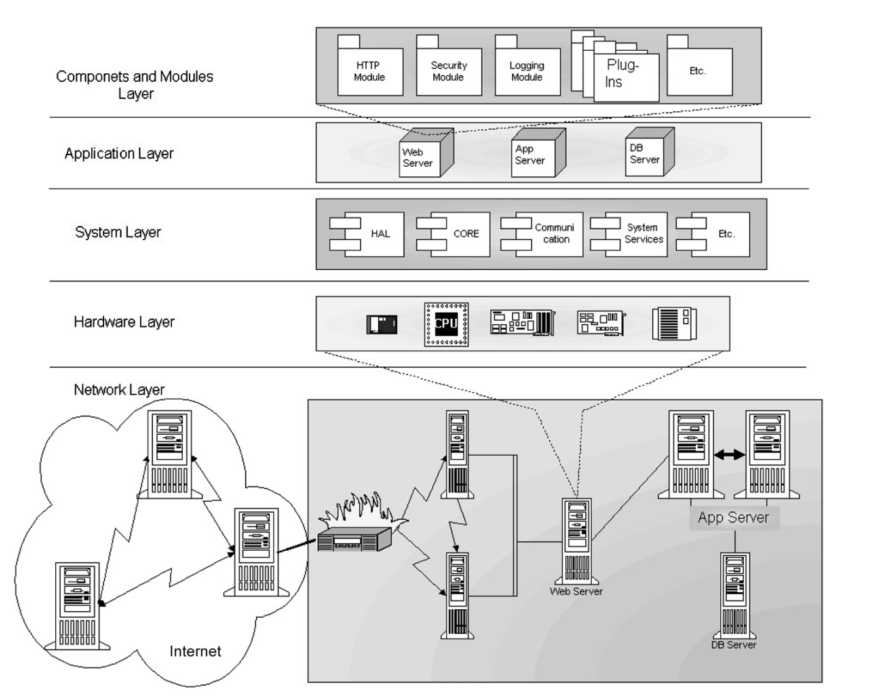 „End-to-end probing”
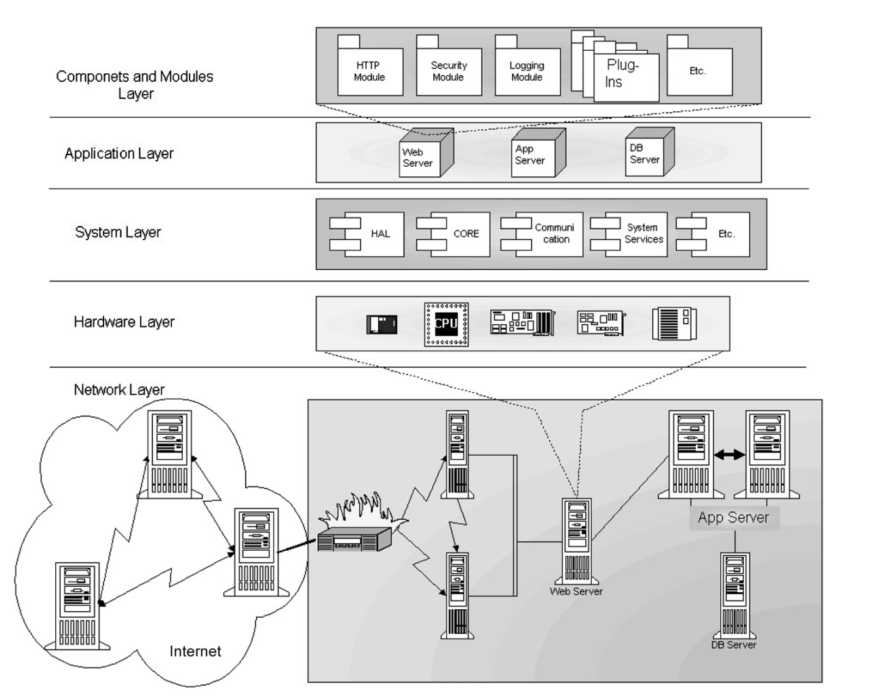 usw.
Szondatervezés
Tervezési probléma
Állomások kijelölése
Célpontok kiválasztása
Tranzakciók kiválasztása
Diagnosztikai szabályrendszer

Offline tervezés (preplanned probing) és ütemezett lekérdezés?
Magas folytonos terhelés; késleltetés
„kötegelt” feldolgozás
Inkrementalitás
Változástűrés?
Rendszermodell
Diag. problémák
Diagnosztikai modell
Példa
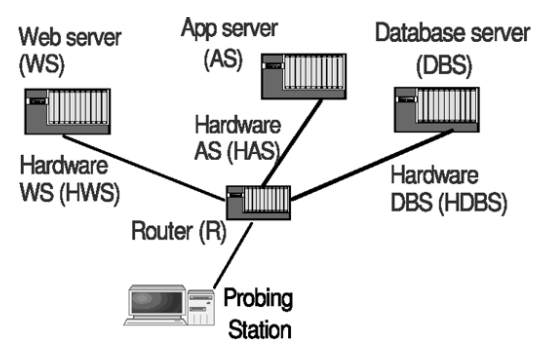 Példa
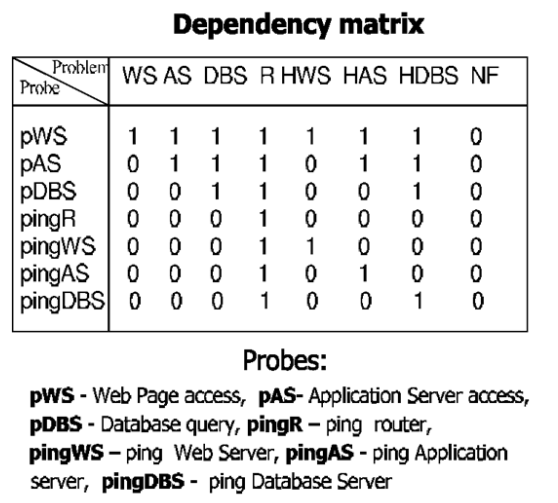 (Kiterjesztett) függőségi mátrix
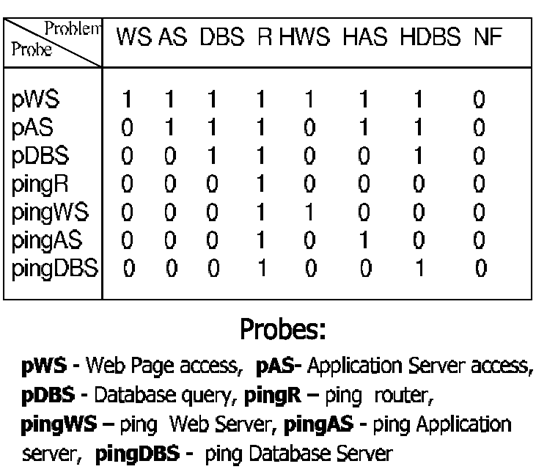 Egyszeres hibaok-feltételezésnél a hibaaktivációs kombinációk
Detektálás/lokalizálás
Minimális hibadetektáló szondahalmaz választása?
Detektálás/lokalizálás
Detektálás/lokalizálás
Detektálás/lokalizálás
Minimális hibadetektáló szondahalmaz választása?
Az a minimális szondahalmaz, amire minden oszlopösszeg > 0
NP-nehéz 
== minimális halmazfedés („minimum set cover”)
De: igen jó heurisztikák
Detektálás/lokalizálás
Minimális hibalokalizáló szondahalmaz választása?
Detektálás/lokalizálás
Detektálás/lokalizálás
Detektálás/lokalizálás
Detektálás/lokalizálás
Detektálás/lokalizálás
Detektálás/lokalizálás
Detektálás/lokalizálás
Detektálás/lokalizálás
Figyelem: ehhez kell az egyszeres hibaok feltételezés!
Detektálás/lokalizálás
Minimális hibalokalizáló szondahalmaz választása?
Az a minimális szondahalmaz, ahol minden hibaok-párt meg tudunk még különböztetni  páronként különböző oszlopok
NP-nehéz 
Szintén jó heurisztikák
Heurisztikák
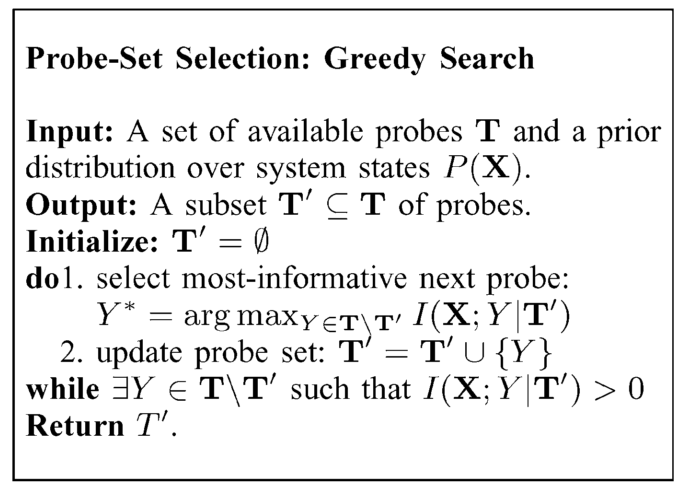 Heurisztikák
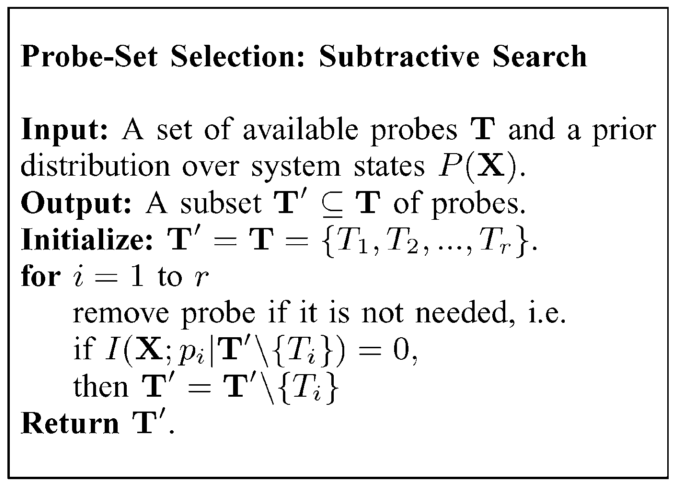 Kölcsönös feltételes információ
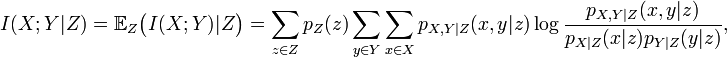